SECONDO CIRCOLOPLESSO RODARI sez Odocenti DEL GROSSO LAURA          DI MARZO ANNAattività: «Una buona alimentazione» campi coinvolti: Il corpo in movimento                              Immagini, suoni, colori                          I discorsi e le parole                                     La conoscenza del mondo
La buona 
Alimentazione
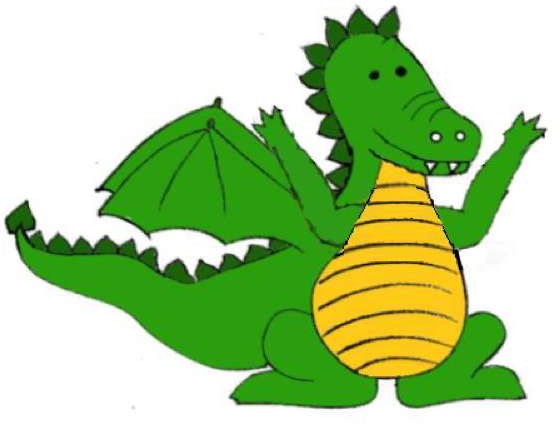 Clicca qui per 
ascoltare
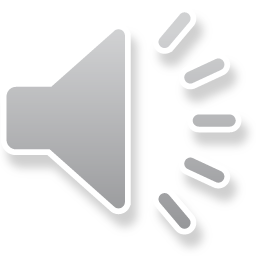 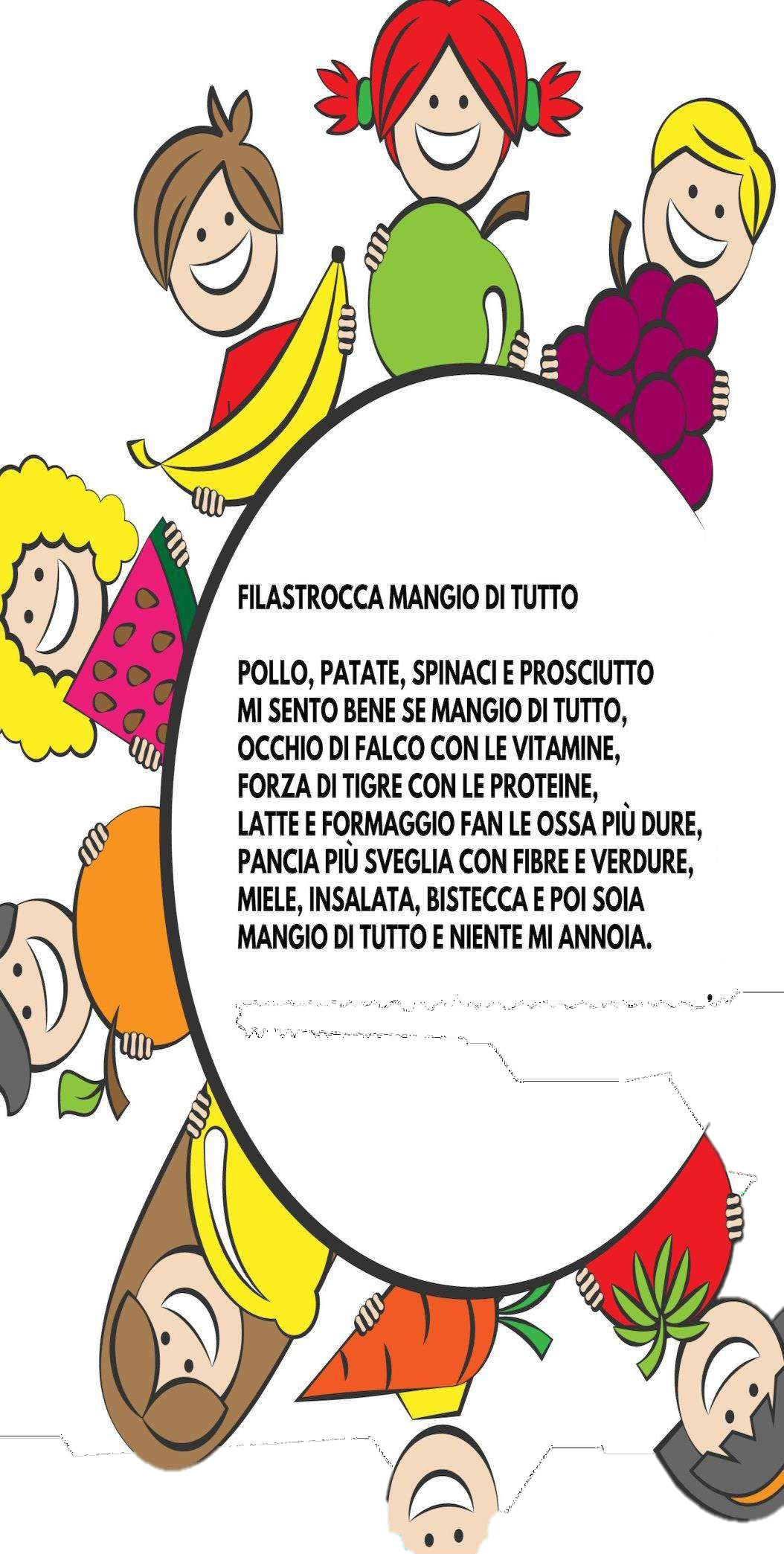 Filastrocca mangio di tutto
Clicca qui per ascoltare
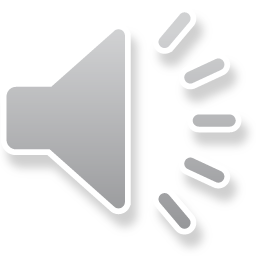 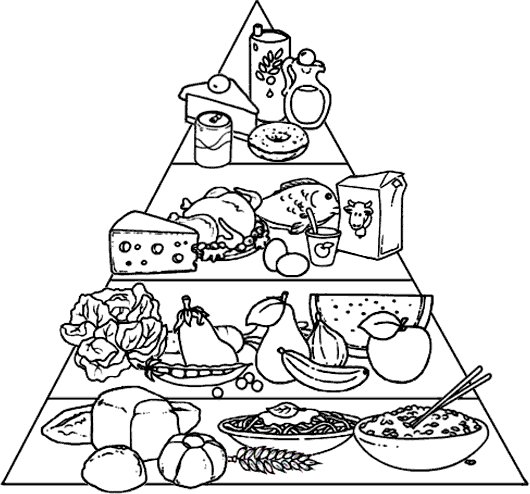 Clicca qui per ascoltare
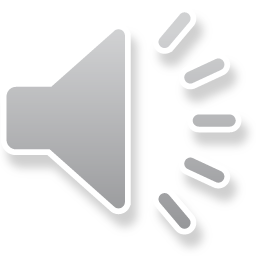 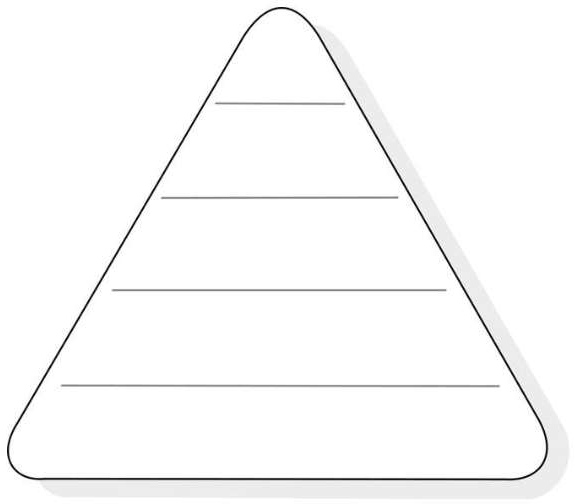 Clicca qui per 
ascoltare
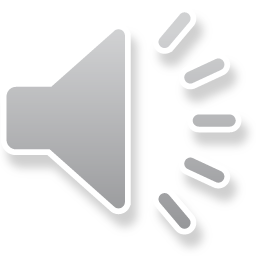 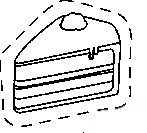 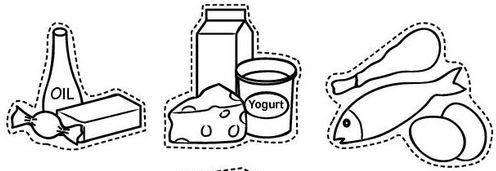 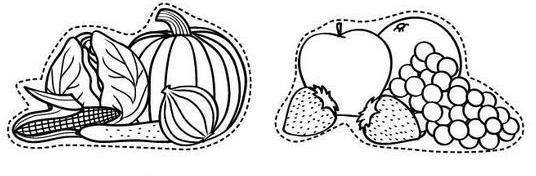 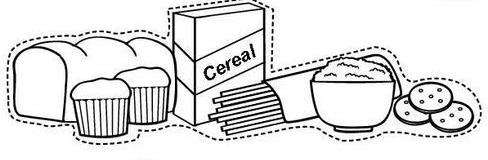 GIOCHIAMO
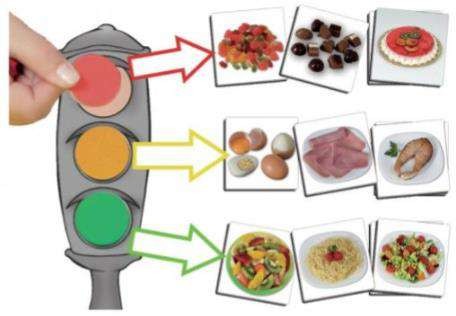 Clicca qui per
ascoltare
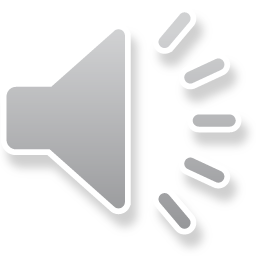 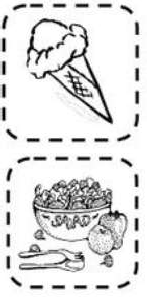 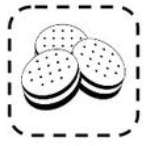 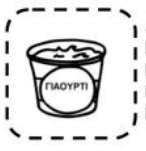 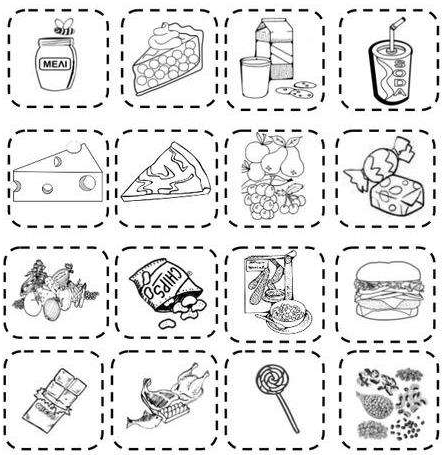 Clicca qui per ascoltare